CE 374K Hydrology
Frequency Factors
Frequency Analysis using Frequency Factors
f(x)
x
xT
Frequency Factors for Log Pearson Type III Distribution
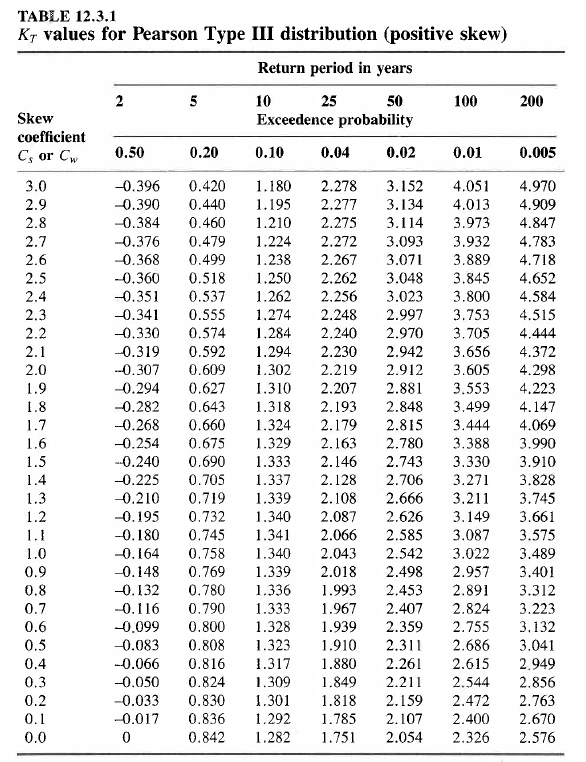 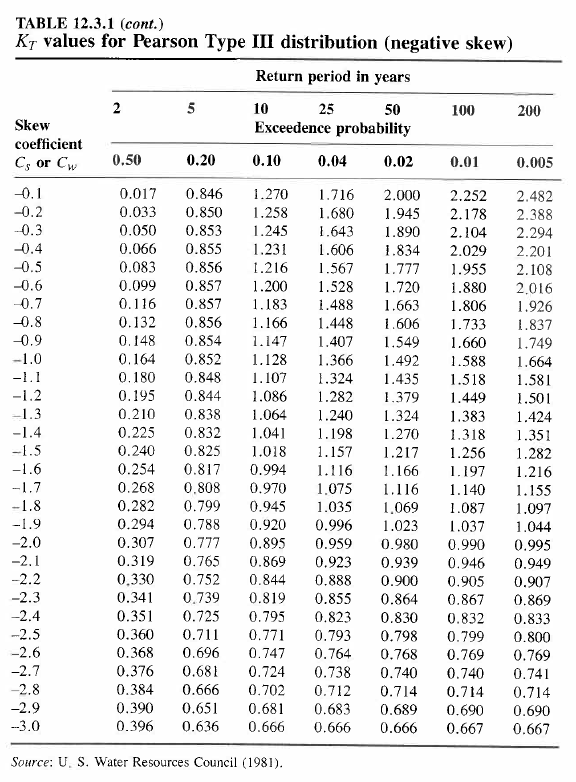 Example: 100 year flood on Colorado River
Colorado River at Austin, annual maximum flows, 1900 to 1940.  What is the 100 year flood based on these data?
Take logs to base 10 of the annual flows
Compute the mean, standard deviation and coefficient of skewness of the data (Excel functions: Average, Stdev, Skew)
Results: 
Mean = 4.7546, Standard Dev = 0.3423, Skew = 0.6919 
From Table 12.3.1, 
For T = 100 years, and Cs = 0.6, KT = 2.755; 
For T = 100 years, and Cs = 0.7, KT = 2.824; 
By interpolation, 
For T = 100 years, and Cs = 0.6919, KT = 2.8184;
Example continued …
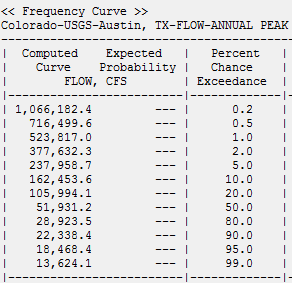 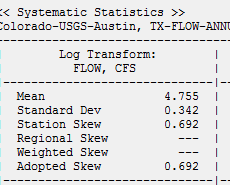 Result from HEC-SSP
Results in HEC-SSP
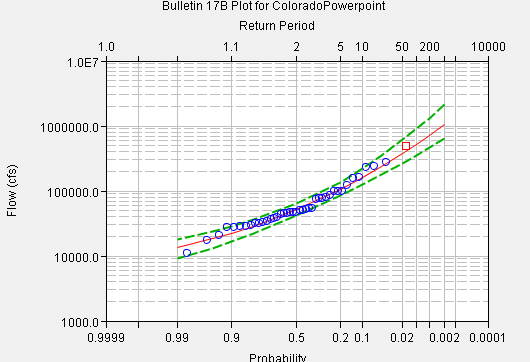 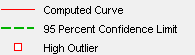 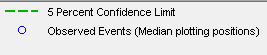 QT = 524,000 cfs for T = 100 years or p = 0.01
Probability Plotting
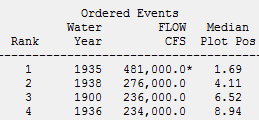 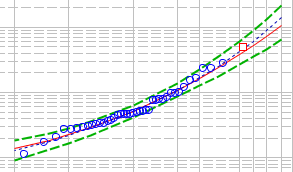 Coefficient of Skewness, Cs
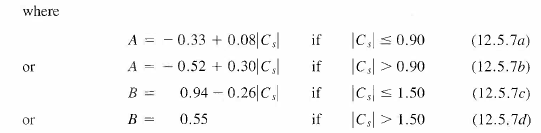 Coefficient of Skewness (Cont.)
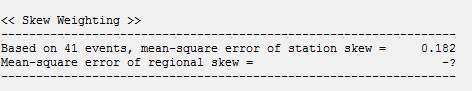 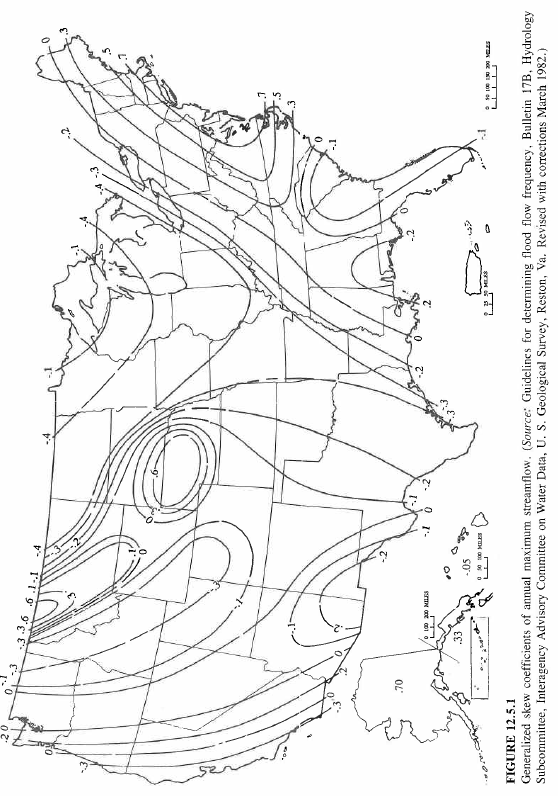 Mapped Skewness Values
-0.2
-0.3
Coefficient of Skewness (Cont.)
If we repeat the frequency analysis using the weighted skewness
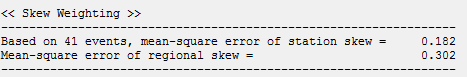 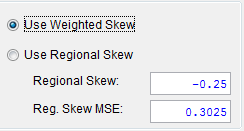 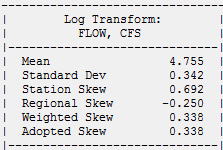 Big impact on extreme flood estimates, less so for small ones
With sample skewness, 0.692
With the adjusted skewness, 0.338
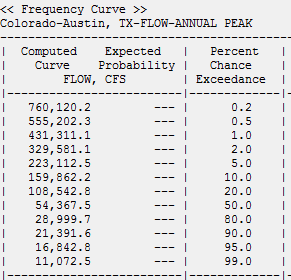 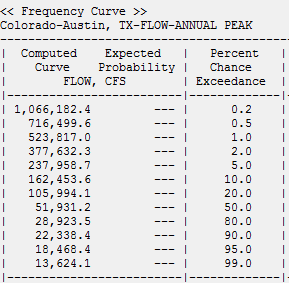 100 year
10 year
Additional Considerations
Expected Probability
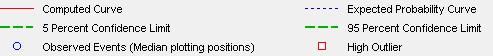 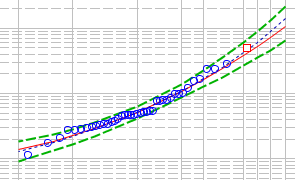 Outliers
Confidence Limits
Outliers
Is this value (481,000 cfs) representative of the rest of the data?
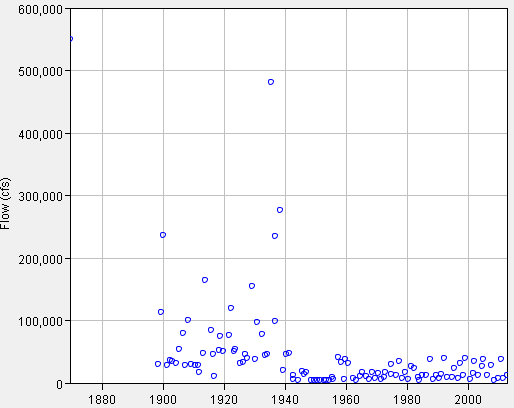 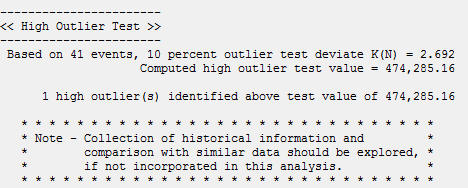 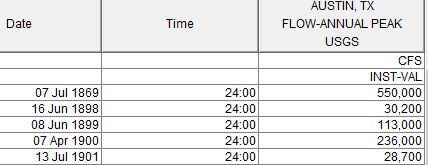 Example
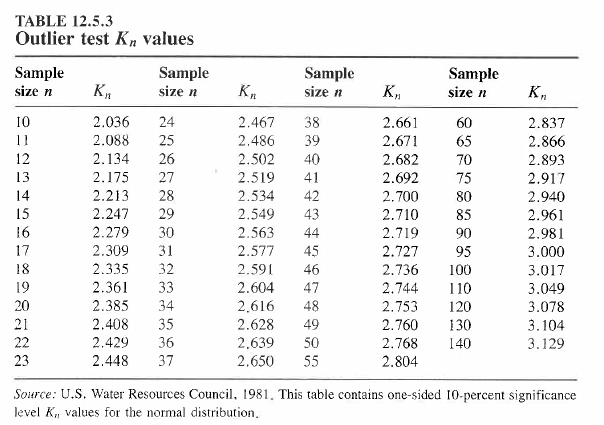 Observed maximum is 481,000 cfs, hence it’s a high outlier, but we’ll keep it in the analysis anyway.
Confidence Limits (90% of observed 100 year floods are expected to be between these limits)
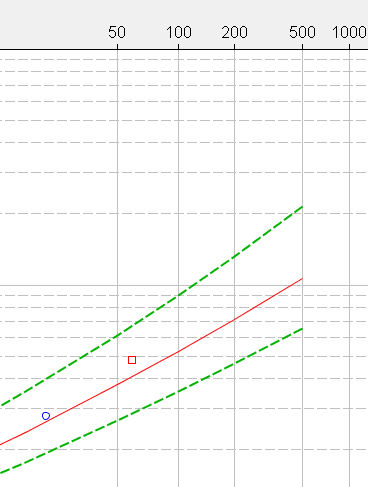 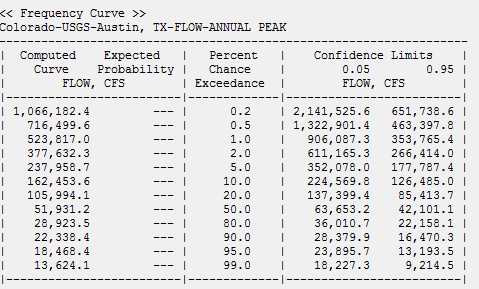 906087 – 523817 = 382270 cfs
382270 (73% larger)
170052 (32% smaller)
95 %
523817 – 353765 = 170052 cfs
5 %
Expected Probability
If there are lots of floods, average value is E(QT)
This what you need if you are insuring $6 billion in property over the US for lots of floods, as is the National Flood Insurance Program
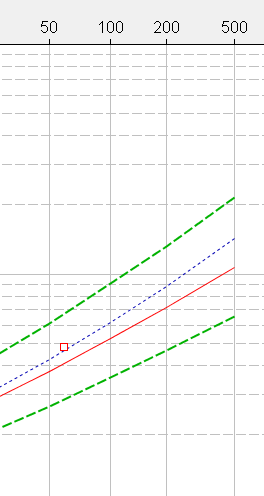 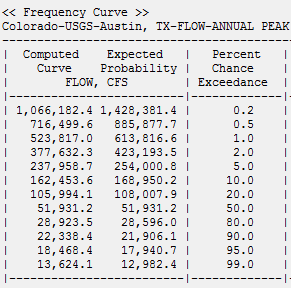 Skewed distribution
(non-central t distn)
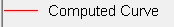 Median 
(50% above and below)
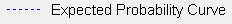 Mean 
Expected Value of QT E(QT)
Flood discharge Vs Return Period
Discharge
Design discharge rises less than proportional to return period
Return Period (Years)